Пословицы и поговорки о школе
Для чего нужны пословицы и поговорки?
 Проект подготовили учащиеся 3Б класса МБУ лицея № 6
 Секула Виктория, Косорлукова Софья
Кл.руководитель: Богданова Светлана Геннадьевна
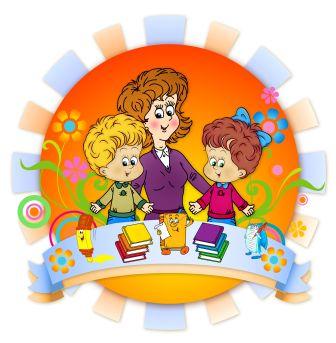 Задачи проекта: Выяснить, что такое пословица?Чем пословица отличается от поговорки?Кто их сочиняет? Чему они учат?
Основной вопрос.
Зачем нам  сегодня нужны пословицы и поговорки?
Где  хранится народная мудрость?


Сказки                 пословицы и поговорки         песни
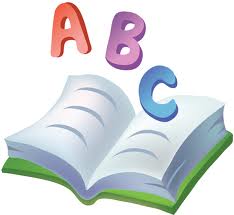 Что такое пословицы и поговорки?
Пословица – это краткое, народное изречение, высказывание с назидательным смыслом.
Поговорка – это общеизвестное выражение, образное, не составляет законченного высказывания, как в пословице, и не имеет назидательного смысла.
Что бы вы хотели узнать ?
Как появились пословицы и поговорки?
Что они означают?
Можно ли пословицы объединить тематически?
Можно ли утверждать, что в пословицах и поговорках спрятан клад народной мудрости?
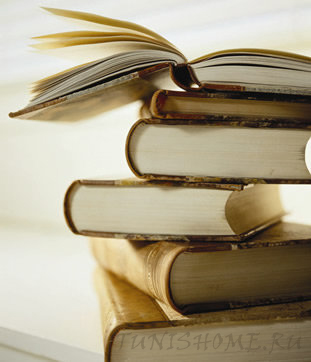 Использование поговорок и пословиц на уроках
На уроках математики важна точность, расчёт, внимательность: «семь раз отмерь – один раз отрежь», «Сбил, сколотил – вот колесо, сел да поехал – ах! хорошо! Оглянулся назад – одни спицы лежат», «повторенье – мать ученья», «кто знает дорогу, тот не спотыкается».
На уроках литературного чтения, мы пополняем свой словарный запас.  Из прочитанного материала пословицы и поговорки дают возможность понять и усвоить, пройденный материал на уроках чтения: «больше узнаешь – сильнее станешь», «не говори: учился, а говори, что узнал», «с книгою жить – век не тужить», «мудрым никто не родился, а научился», «знает не тот, кто много жил, а тот, кто знания нажил».
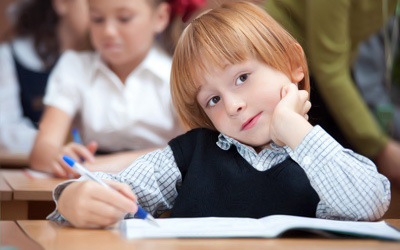 [Speaker Notes: На уроках литературного чтения, мы пополняем свой словарный запас.  Из прочитанного материала пословицы и поговорки дают возможность понять и усвоить, пройденный материал на уроках чтения: «больше узнаешь – сильнее станешь», «не говори: учился, а говори, что узнал», «с книгою жить – век не тужить», «мудрым никто не родился, а научился», «знает не тот, кто много жил, а тот, кто знания нажил».]
Использование поговорок и пословиц на уроках
На уроках чистописания – мы стараемся писать красиво, аккуратно, грамотно. Если учитель скажет: «старание и труд к счастью ведут», «без грамоты – как без свечки в потёмках», «грамоте учиться - всегда пригодится», нам становится понятна поставленная перед нами задача урока.
Использование поговорок и пословиц на уроках
Очень часто в упражнениях по русскому языку используются пословицы и поговорки, которые помогают усвоить различные правила. Вместе с тем смысл пословиц и поговорок учит народной мудрости и воспитывает: «Мороз и метели под февраль полетели», «Почёт и труд рядом живут», «За ветром в поле не угонишься».
Что даёт изучение пословиц и поговорок современному человеку
Пословицы оттачивают мысль…
Они учат, воспитывают, направляют…
Помогают оценить свои поступки и действия других людей.
Активно приобщают человека к богатствам народного языка и истории.
Обогащают речь…
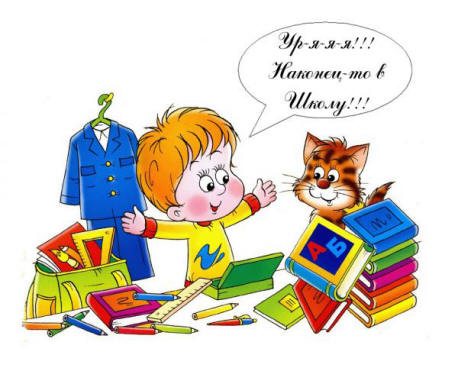 [Speaker Notes: На уроках математики важна точность, расчёт, внимательность: «семь раз отмерь – один раз отрежь», «Сбил, сколотил – вот колесо, сел да поехал – ах! хорошо! Оглянулся назад – одни спицы лежат», «повторенье – мать ученья», «кто знает дорогу, тот не спотыкается».]
Пословицы и поговорки о школе
Актуальность пословиц - величина неизменная. Мы нашли и выписали для вас  самые лучшие пословицы о школе.
Что твёрдо выучишь, долго помнится.
Не говори: учился, а говори, что узнал.
Кто любит науки, тот не знает скуки. 
Корень учения горек, да плод его сладок.
Ученье без уменья не польза, а беда.
Повторенье - мать ученья. 
Повторять да учить - ум точить. 
Мудрым никто не родился. 
С книгою жить – век не тужить.
Умный не тот, кто много говорит, а тот, кто много знает.
Книга — маленькое окошко, через него весь мир видно.
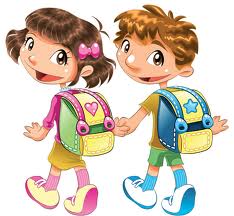 Вывод
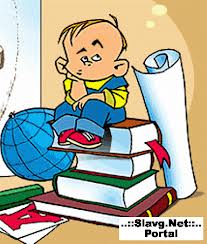 «В простоте слова – самая великая мудрость. 
Пословицы и песни всегда кратки, 
а ума и чувства вложено в них на целые книги». 
А.М.Горький


Пословицы нужны и сегодня. Они украшают нашу речь, помогают выразить позицию говорящего короче. Пословицы это живость языка, ум, начитанность говорящего. Правильное использование пословиц в речи отражает уровень воспитанности и культуры человека.